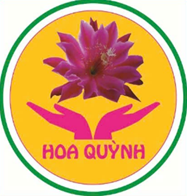 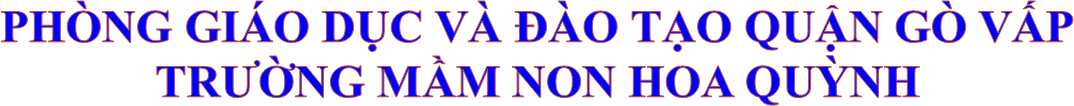 GIÁO ÁN PHÁT TRIỂN NHẬN THỨC
TÁCH, GỘP TRONG PHẠM VI 9
Lứa tuổi: Mẫu giáo 5 – 6 tuổi
Giáo viên: NGUYỄN NGỌC DIỄM
MỤC ĐÍCH YÊU CẦU
-Trẻ biết tách, gộp một nhóm đối tượng có số lượng 9 thành 2 phần bằng các cách khác nhau và đếm.
PHƯƠNG TIỆN HOẠT ĐỘNG
- Mô hình các cây táo
- Thẻ số từ 1 đến 9
- Giáo án.
- Mỗi trẻ một bộ đồ dùng có 9 quả táo, bảng, que chỉ, thẻ số từ 1 đến 9.
HOẠT ĐỘNG 1
Ôn  số lượng trong phạm vi 9
Muốn có 9 cây phải làm thế nào?
Có bao nhiêu cây táo?
9
Thêm bớt trong phạm vi 9
9
8
HOẠT ĐỘNG 2
Tách, gộp trong phạm vi 9
Các bạn tự chuẩn bị cho mình 1 bộ đồ dùng
Cô yêu cầu các bạn hết số quả táo ra bảng và cùng đếm (Đặt thẻ số)  
Trẻ tách theo ý thích số quả táo thành 2 phần bằng nhiều cách khác nhau và đặt thẻ số tương ứng. ( 1-8); (2-7); (3-6); (4-5)
Sau đó, gộp 2 phần táo đã tách lại, xem kết quả và đặt thẻ số tương ứng ( thẻ số 9)
9
1
8
Tách, gộp theo yêu cầu
9
1
8
9
7
2
Có 4 cách tách, gộp trong phạm vi 9
9
1 - 8
2 - 7
9
3 - 6
4 - 5
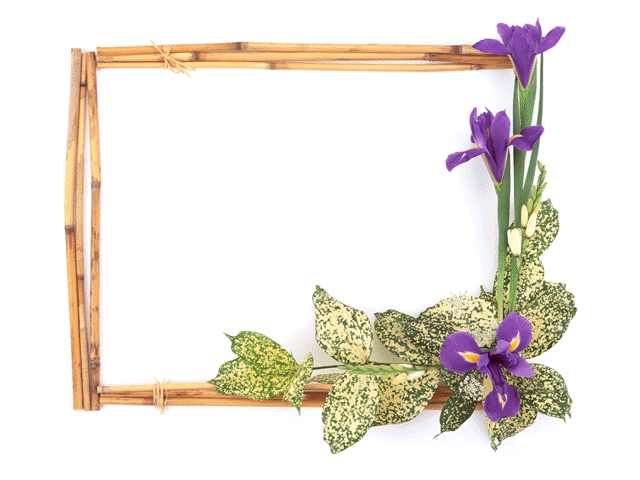 Trò chơi: kết bạn
XIN CHÂN THÀNH CẢM ƠN QUÝ THẦY CÔ ĐÃ THEO DÕI
KÍNH CHÚC QUÝ THẦY CÔ THẬT NHIỀU SỨC KHỎE VÀ HẠNH PHÚC
Giáo viên: NGUYỄN NGỌC DIỄM